ADULT DACRYOCYSTITIS
Adult dacryocystitis may occur in an acute or a
chronic form.
CHRONIC DACRYOCYSTITIS
more common
Etiology
Age 40 to 60 
Sex more in female (comparatively narrow lumen of the bony canal.)
Race rarer among Negroes than in Whites
Hereditary due to facial configuration 
Socioeconomic common in low socioeconomic 
Poor personal hygiene
Anatomical factors, 
Foreign bodies
Excessive lacrimation,
Mild grade inflammation of lacrimal sac due to associated recurrent conjunctivitis 
Obstruction of lower end of the NLD
Source of infection. 
Causative organisms. These include: staphylococci, pneumococci, streptococci and Pseudomonas pyocyanea. Rarely chronic granulomatous infections like tuberculosis, syphilis, leprosy and occasionally rhinosporiodosis may also cause dacryocystitis.
Clinical picture (4 stages )
Stage of chronic catarrhal dacryocystitis
Stage of lacrimal mucocoele
Stage of chronic suppurative dacryocystitis. 
Stage of chronic fibrotic sac.
Stage of Chronic catarrahal dacryocystitis
mild inflammation of the lacrimal sac associated with blockage of NLD
Only watering and some time redness at inner canthus area 

On syringing clear saline water or some flakes stain discharge come from punctum
Choice of investigations Dacryocystography
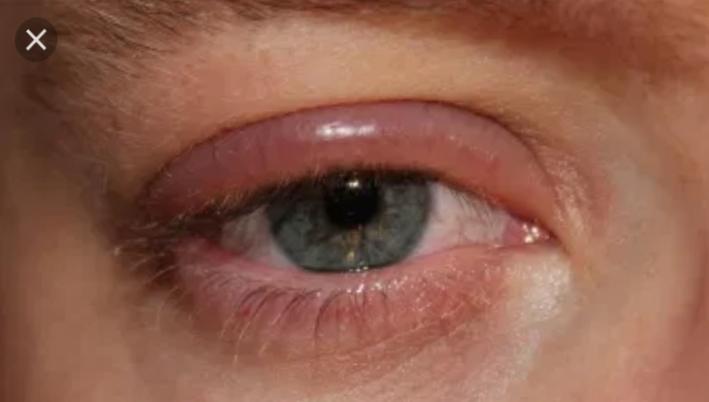 Stage of lacrimal mucocoele
distension of lacrimal sac. 
constant epiphora associated with a swelling just below the inner canthus
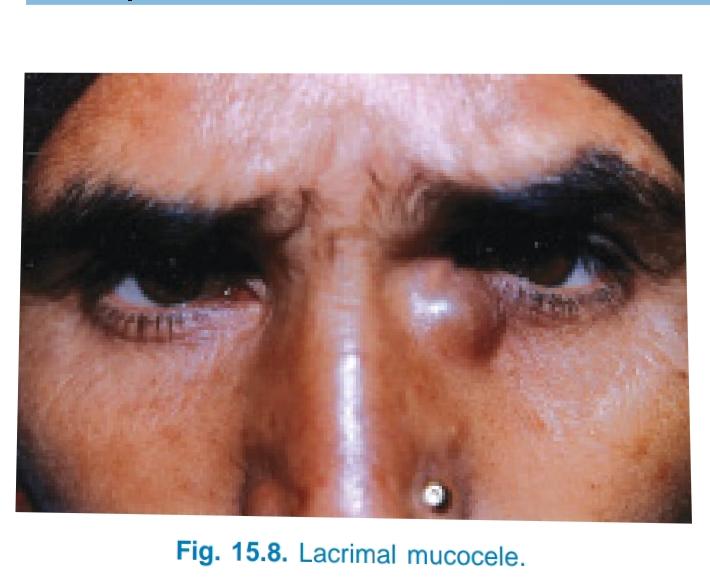 Stage of chronic suppurative Dacryocystitis
mucoid discharge becomes purulent, converting the mucocele into
pyocoele
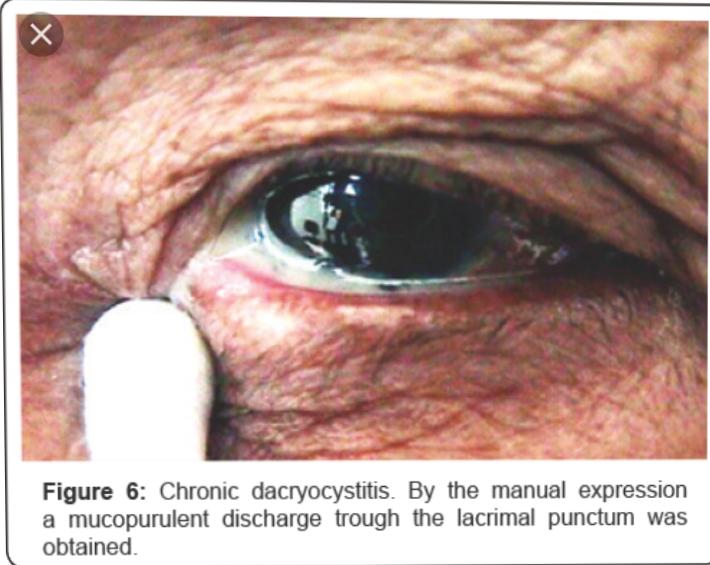 Stage of chronic fibrotic sac
a small fibrotic sac due to thickening of mucosa, which is often associated with persistent epiphora and discharge
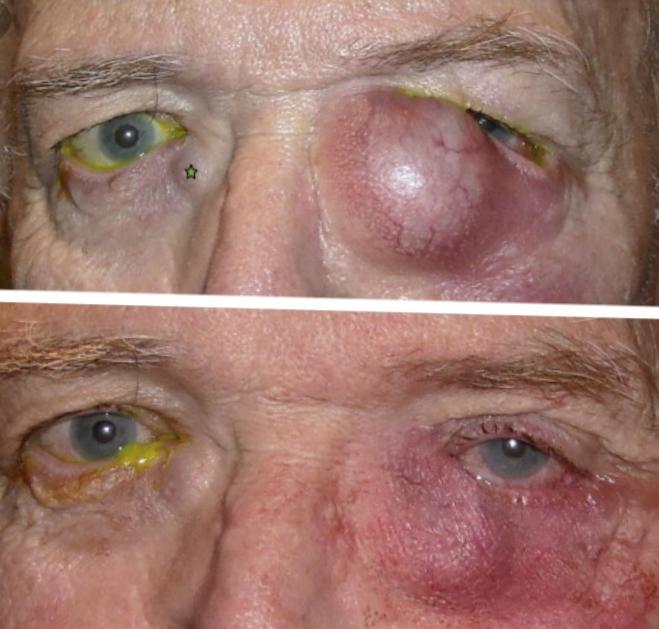 Complications
 Chronic intractable conjunctivitis, acute on chronic dacryocystitis.
 Ectropion of lower lid, maceration and eczema of lower lid skin due to prolonged watering.
 Simple corneal abrasions may become infected leading to hypopyon ulcer.
 If an intraocular surgery is performed in the presence of dacryocystitis, there is high risk of developing endophthalmitis. Because of this,syringing of lacrimal sac is always done before attempting any intraocular surgery.
Treatment
1. Conservative treatment sac syringing for only recent cases only
Dacryocystorhinostomy (DCR) with pre antibiotics coverage 

 (CDCR)
Dacryocystectomy (DCT) contraindicated. Indications of
DCT include: (i) Too young (less than 4 years) or too
old (more than 60 years) patient. (ii) Markedly
shrunken and fibrosed sac. (iii) Tuberculosis, syphilis,
leprosy or mycotic infections of sac. (iv) Tumours of
sac. (v) Gross nasal diseases like atrophic rhinitis (vi)
An unskilled surgeon, because it is said that, a good
‘DCT’ is always better than a badly done ‘DCR’
Conjunctivodacryocystorhinostomy(CDCR)
Acute Dacryocystitis
Acute dacryocystitis is an acute suppurative
inflammation of the lacrimal sac, characterised by
presence of a painful swelling in the region of sac
Etiology
As an acute exacerbation of chronic dacryo-
cystitits.
As an acute peridacryocystitis due to direct
involvement from the neighbouring infected
structures such as: paranasal sinuses, surrounding
bones and dental abscess or caries teeth in the
upper jaw.
Causative organisms. Commonly involved are
Streptococcus haemolyticus, Pneumococcus and
Staphylococcus.
Clinical picture 3 stages
Stage of cellulitis. Painful swelling on sac area with fever and Malaise
Stage of lacrimal abscess
Stage of fistula formation
Complications
These include:
 Acute conjunctivitis,
 Corneal abraision which may be converted to
corneal ulceration,
 Lid abscess,
 Osteomyelitis of lacrimal bone,
 Orbital cellulitis,
 Facial cellulitis and acute ethmoiditis.
 Rarely cavernous sinus thrombosis and very
rarely generalized septicaemia may also develop
SURGICAL TECHNIQUE OF
DACRYOCYSTORHINOSTOMY
Dacryocystorhinostomy (DCR) operation can be
performed by two techniques:
 Conventional external approach DCR, and
 Endonasal DCR
Conventional external DCR

Anaesthesia.
Skin incision.
Exposure of medial palpebral ligament (MPL) and Anterior lacrimal crest. 
Dissection of lacrimal sac. 
Exposure of nasal mucosa.
Preparation of flaps of sac. 
Fashioning of nasal mucosal flaps. 
Suturing of flaps
Closure.
Endonasal DCR
Preparation and anaesthesia.
Identification of sac area. 
Creation of opening in the nasal mucosa, bones forming the lacrimal fossa and posteromedial wall of sac 
Stenting of rhinostomy opening
Postoperative care and removal of sialistic lacrimal stents.